Federal Research Center «Computer Science and Control» 
of the Russian Academy of Sciences
Cross-language text alignment for plagiarism detection based on contextual and context-free models
Zubarev D.V.
Sochenkov I.V.
Moscow 2019
Cross-language plagiarism detection task
Source retrieval 
given: a suspicious document and a large collection of sources
the task is to retrieve all plagiarized sources while minimizing retrieval costs
Text alignment 
given: a pair of documents
the task is to identify all contiguous maximal-length passages of reused text between them
Cross-language text alignment
Text alignment methods usually use pairwise matching of sentences:
Each sentence from the document is compared with all sentences from the source text, producing M×N pairs
The task is to identify pairs that are plagiarized (classification task)
Postprocessing
Merge adjacent sentences into fragments
Merge fragments by some heuristics
Cross-language plagiarism detection methods
Cross-Language Character N-Gram (Potthast et al. 2011)
Machine translation approach: use a monolingual comparison between translated sentences (Barŕon-Cedẽno, 2012)
Cross-language similarity detection based on the word embeddings (Ferrero et al., 2017; Kutuzov et al., 2016)
Competitions
Translated plagiarism cases were used in PAN 2011 competition as one of an obfuscation type (without Russian)
SemEval 2017 had cross-lingual semantic textual similarity (STS) (without Russian)
Training cross-language word embeddings
Russian-English parallel sentences
United Nations (opus.nlpl.eu)
ParaCrawl (opus.nlpl.eu)
Wiki (opus.nlpl.eu)
OpenSubtitles (opus.nlpl.eu)
Yandex parallel corpus
Text Preprocessing
Tokenization and lemmatization (Aot)
Stop-words removal (conjunction, pronoun, etc.), and common words (be, the, a)
Some concepts from Wikidata (open knowledge base) are treated as single “word”: 
martial_law, военное_положение, Организация_объединенных_наций

Result: pairs of parallel sentences, represented as   sequences of lemmas
Training corpus statistics
51 million sentences
Dictionary size: 507k unique words/phrases (more than 10 occurrences in the corpus)
2 word phrases – 67k
3 word phrases – 11k
4 word phrases – 2k
Training embeddings
Learning cross-lingual word embedding mapping
Using vecmap framework (Artetxe et al. 2018)
Supervised with dictionary ~20k word pairs
Unsupervised
Training word2vec model on bilingual corpus (Vulić et al. 2015)
Select pairs of sentences that differ in length by less than 5 words (44M sentences left)
Interleave two parallel sentences, e.g.
"Мама мыла раму" + "Mother washed the frame“ = 
"мама mother мыла washed раму the frame".
Evaluation of cross-language word embeddings
Word translation task
Gold dataset: Russian-English dictionary from Muse project (12k pairs)
Retrieve top 10 most similar words for a given word
Evaluation results
Simple sentence similarities (1)
Simple sentence similarities (2)
Neural machine translation
Train machine translator (OpenNMT-py v0.5) on a subset of parallel sentences corpus (7M of parallel sentences)
Similarity measures
Jaccard similarity of translated and English sentences (NMT1)
Jaccard similarity calculated on word 2-grams (NMT2)
Classification
Binary classification of a pair of sentences
Classifier: Logistic Regression
LR-1
Features: 4 similarity scores (Sentence embeddings, words substitution, NMT1, NMT2)
LR-2
Features: sentence embeddings similarity score and words substitution similarity score
Pre-trained models
LASER (Artetxe et al., 2018) provides a BiLSTM encoder, which was trained on 93 languages
Get sentence embeddings from the encoder (dim 1024)
Use cosine similarity

Fine-tuned BERT (Devlin et al., 2018) multilingual model
Task is identical to paraphrase detection (MRPC)
Tune classification of sentence pairs
Cross-language text alignment dataset (1)
Positive examples
16k (hold out from training) sentence pairs from Yandex parallel corpus
4k sentences were created by students (mostly google translate + manual correction of translation errors)
Negative examples
Calculate similarity score between Russian-English sentence pairs using 4 sentence similarity measures
K most similar sentences were selected for each Russian sentence as negative examples
Cross-language text alignment dataset (2)
Two datasets were used
Negative-1: One negative example was selected randomly from the most similar sentences
It was used for training BERT, LR-1, LR-2
Negative-4 (for testing): 4 negative examples were selected (one most similar sentence for each used similarity score)
Text alignment: Evaluation
Text alignment: Computation time
Conclusion and Future work
Bert shows good performance but it is slow
It is worth exploring various combination of models:
Filter out 99% of negative examples with lightweight models than using Bert
Address source retrieval subtask using cross-language word embeddings
Extract phrases based on syntactic and statistical information
Federal Research Center «Computer Science and Control» 
of the Russian Academy of Sciences
Cross-language text alignment for plagiarism detection based on contextual and context-free models
Zubarev D.V. : zubarev@isa.ru
Dataset url: http://nlp.isa.ru/ru-en-text-align-corp
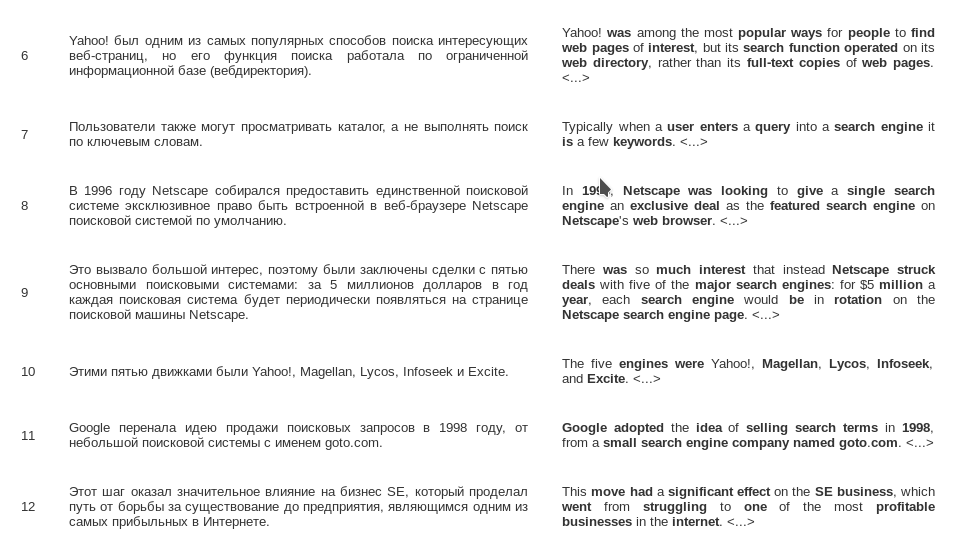 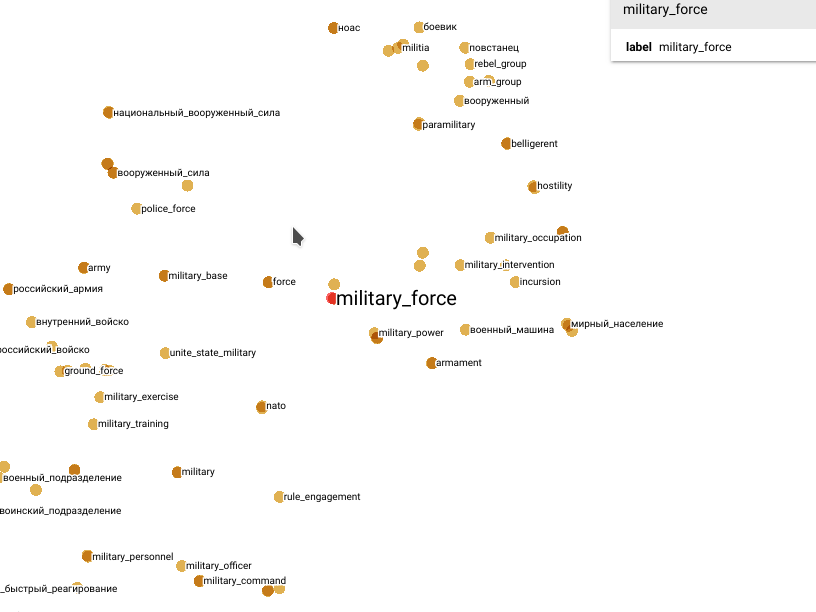 Cross-language word embeddings: Tensorboard
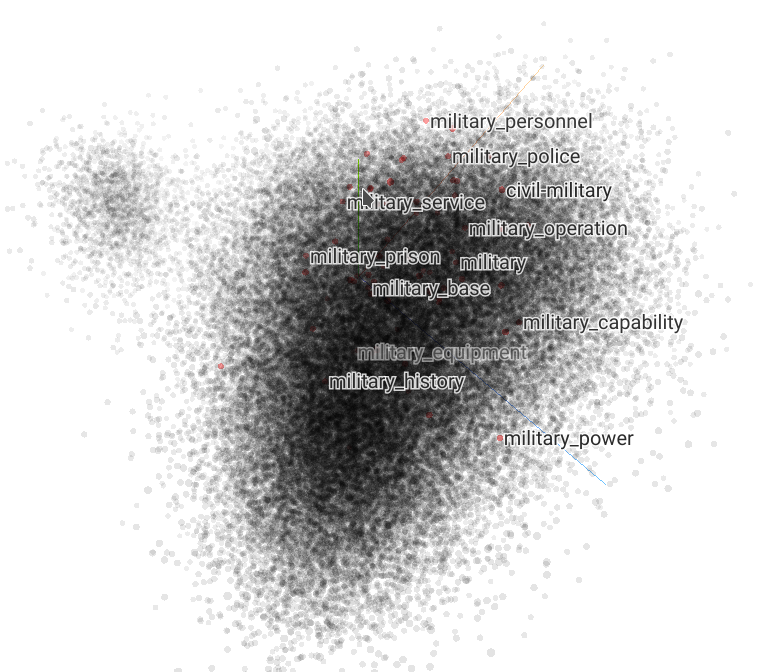 Source retrieval
Words are weighted (TF-IDF)
Only top 40-70 words are used 
Map Russian words to English words via embeddings (1 ru word -> 2 en words) 
Employ Vector Space Model and Hamming distance
The 100 most similar documents are retrieved on this stage
Source retrieval: evaluation
Dataset: English and Russian Wikipedia
Gold data: Wikipedia articles with interlanguage links (10k)
Task: Search for a given Russian article equivalent English article among all articles

Recall: 0.87
Source retrieval: the average recall curve per rank level